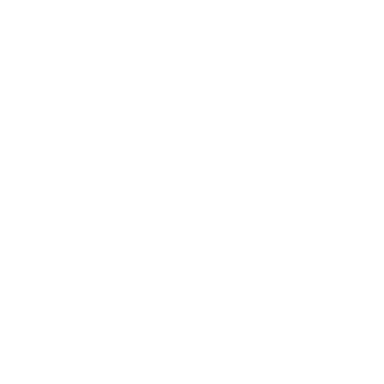 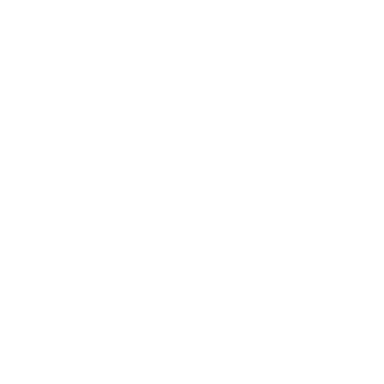 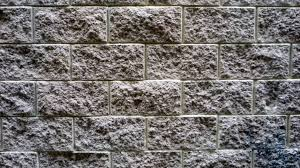 The Character and Nature of God
Luke 11:1-13
• The man in bed eventually grants the request because he wants relief from the persistent badgering of his friend.  Therefore, God will answer our prayer if we pray it over and over.
• The man in bed grants the request because he is struck by the boldness of his friend. Likewise, being fearless and pushy will impress God and compel him to answer our prayer.
• The man in bed grants the request because he doesn’t want to be known as a stingy and lazy scrooge. Therefore, God will answer our prayer for the sake of his honor.
• Unlike the man in bed, God gladly hears our prayers and responds – no flimsy excuses from him! Therefore, we should be encouraged to pray, knowing that God is favorably inclined to provide what we need.
• The man in bed eventually grants the request because he wants relief from the persistent badgering of his friend.  Therefore, God will answer our prayer if we pray it over and over.
• The man in bed grants the request because he is struck by the boldness of his friend. Likewise, being fearless and pushy will impress God and compel him to answer our prayer.
• The man in bed grants the request because he doesn’t want to be known as a stingy and lazy scrooge. Therefore, God will answer our prayer for the sake of his honor.
✓ Unlike the man in bed, God gladly hears our prayers and responds – no flimsy excuses from him! Therefore, we should be encouraged to pray, knowing that God is favorably inclined to provide what we need.
Luke 11:9-11
Lord’s Prayer (1-4)

Parable: contrast a reluctant friend to a willing God (5-8) 

Exhortation to continually bring your needs to God (9-10) 

Example: contrast a father’s evil to God’s goodness (11-13)
• He who did not spare his own Son, but gave him up for us all – how will not also, along with him, graciously give us all things?
• Cast all your anxieties on him, for he cares for you.
• You do not have, because you do not ask God.
• The Lord is near to all who call on him . . . he fulfills the desires of those who fear him; he hears their cry and saves them.
• Is anyone among you in trouble? Let them pray.
• God is our refuge and strength, a helper who is always found in times of trouble.
• I will do whatever you ask in my name, so that the Son may bring glory to the Father. You may ask me for anything in my name and I will do it.
• Do not be anxious about anything, but in every situation, by prayer and petition, with thanksgiving, present your requests to God.
• For everyone who asks receives; the one who seeks finds; and to the one who knocks, the door will be opened.
• Let us then approach the throne of grace with confidence, so that we may receive mercy and find grace to help us in our time of need.
• . . . the Lord is good; his love endures forever.
Romans 12:12
Be joyful in hope,
Patient in affliction,
Faithful in prayer.
Romans 12:12
Be joyful in hope,
Patient in affliction,
Faithful in prayer.
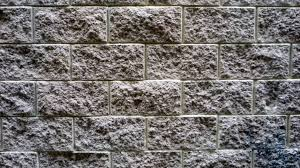 The Character and Nature of God